Coachford National School
Discover Primary Science and Maths
Log of Evidence 2016/2017
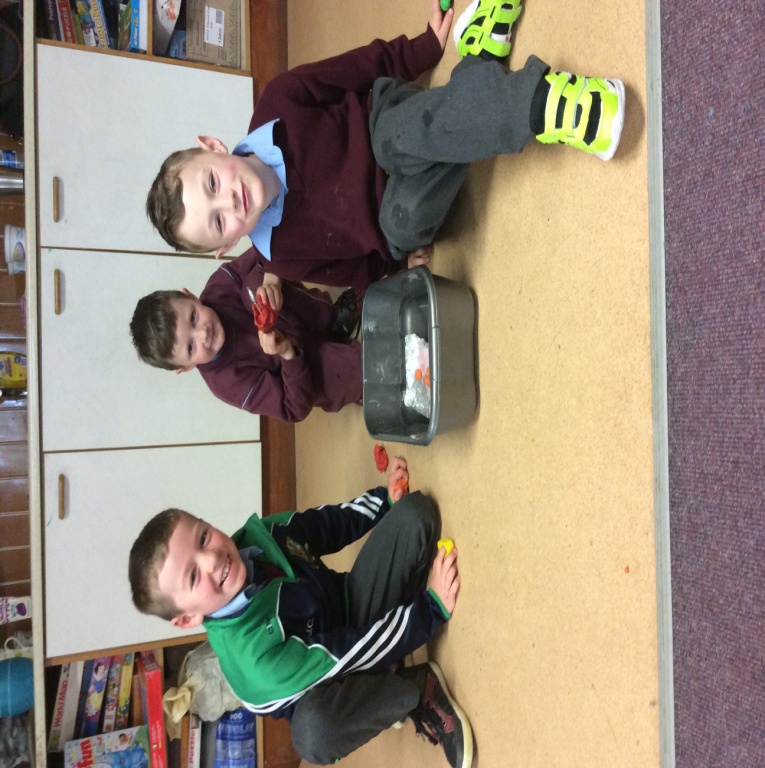 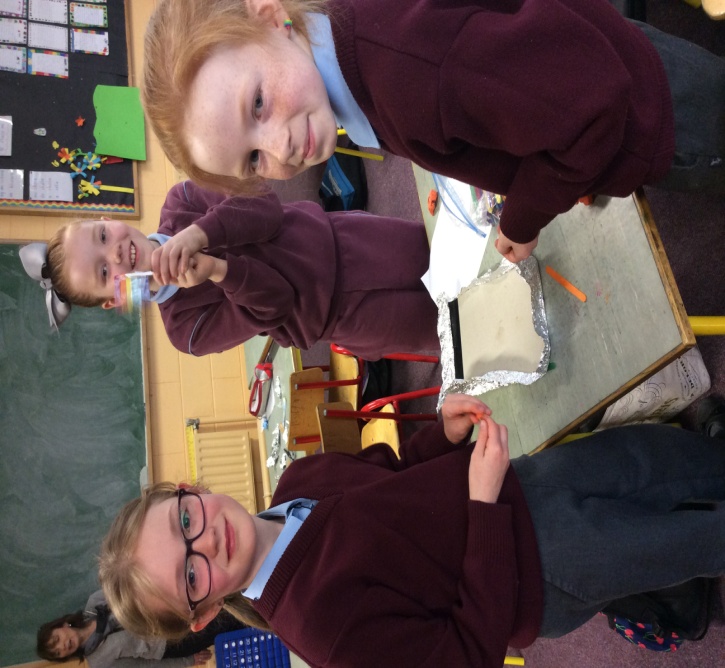 Calendar of EventsScience at a glance through the year
Step 1
Science InvestigationsScience Visitor
Science Investigations
Making seed bombs (Infants)
The children mixed soil, water and seeds together to make a paste which was then wrapped in tin foil.  These ‘seeds bombs’ were then left in a warm area for a few weeks to allow the seeds to germinate.  The tin foil was then discarded and the balls of soil and seeds were scattered onto our new school garden to grow.
Tír Draíochta – our new school garden.Infants, 1st, 2nd, 3rd and 4th classes planted flowers in old tyres to add colour to our new flower beds.  A past pupil Joanne helped with this work. These flowers have been watered and cared for by the children since setting.
5th and 6th classes planted flowers in old jeans to add to our new garden - Tír Draíochta
Investigating the growth of mould on bread (Rang 1+2)
We put 6 slices of plain, white bread in different locations in our classroom . The conditions were changed for each slice. The conditions we changed were: light; dark; dry; damp and wet. We left them for a week in each place. The most mould grew in the dark and wet location. The least mould grew in the bright and dry place. We learned that bright and dry conditions are best for storing bread.
Designing and Making Boats (Rang 1+2)
Waterproof experiments - Infants
We firstly predicted what materials would be waterproof or not, and then we investigated...
Results:  The children discovered that the rubber gloves, plastic and tin foil were waterproof, while the newspaper and cloth soaked up the water.
Experiment:  Exploring what substances are waterproof or not
Materials tested: rubber gloves, plastic, newspaper, tin foil and cloth
Investigating Bugs with Drs. Simon and Alison Harrison
A wide variety of bugs were collected from our immediate environment.  The children
We used a key to identify what species we could see.
Muireann waits her turn!
Exciting discoveries!
Rachel and Sophie are not so sure!
Alison explains to Dallum, Kacey and Áine
Simon brought his pet snake, Bertha!
Step 2
Technology1.Programming with VEX Robotics2.Using powerpoint
VEX Robotics at Coachford NSWe were involved in the Vex Robotics Programme again this year. Through the programme we experienced engineering, building and programming.
Programming
We used Robot  C  and Modkit software to devise the programme for running the Robot. This software allowed us to use simple Co-ordinate language, rotations and degrees. We also made use of time for the commands we devised.  We also used the Robot Virtual Worlds to practice programming without and arena.
We participated in the Vex robotics competition in Cork Institute of Technology in January 2017.  We did very well and improved on some of our scores from last year.